CHÀO CÁC EM HỌC SINH LỚP… ĐẾN VỚI TIẾT HỌC HÔM NAY!
GIÁO VIÊN:
BÀI 1: ĐỌC KẾT NỐI CHỦ ĐIỂMNHỮNG CHIẾC LÁ THƠM THO
TRƯƠNG GIA HOÀ
01
KHỞI ĐỘNG
TRẢI NGHIỆM CÙNG VĂN BẢN
02
1. Tác giả2. Tác phẩm
NỘI DUNG BÀI HỌC
SUY NGẪM VÀ PHẢN HỒI
03
1. Hình ảnh người bà2. Tình cảm đối với bà
04
LUYỆN TẬP
05
VẬN DỤNG
KHỞI ĐỘNG
QUAN SÁT CÁC HÌNH ẢNH SAU VÀ TRẢ LỜI CÂU HỎI:
TÊN CỦA CÁC LOẠI LÁ TRONG CÁC BỨC HÌNH MÀ CÁC EM NHÌN THẤY?
EM HÃY CHO BIẾT CÔNG DỤNG CỦA CÁC LOẠI LÁ NÀY?
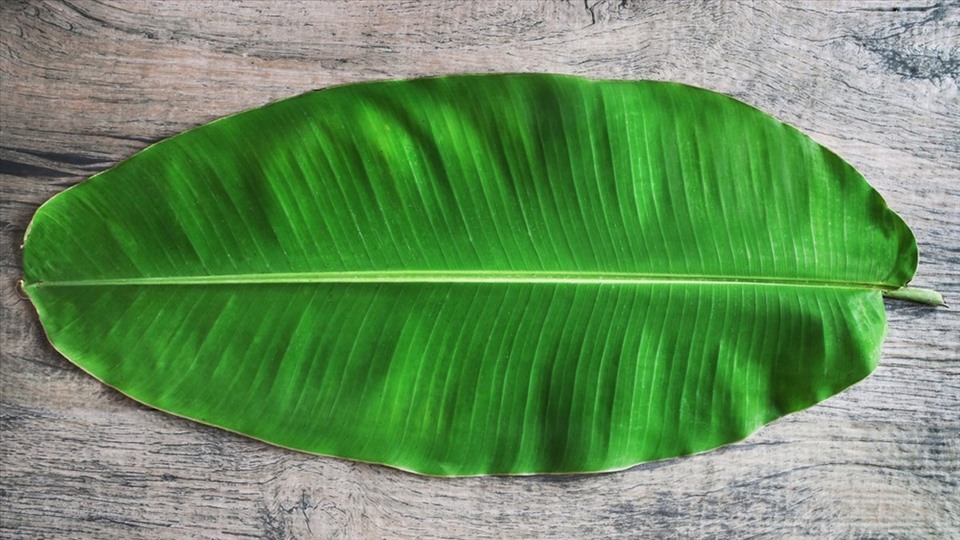 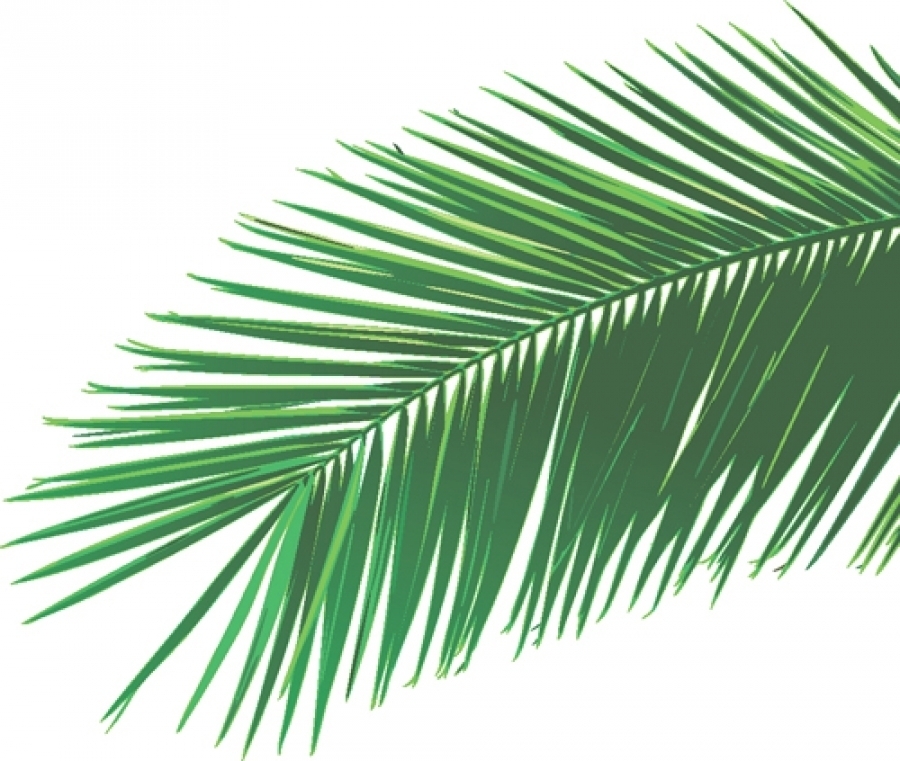 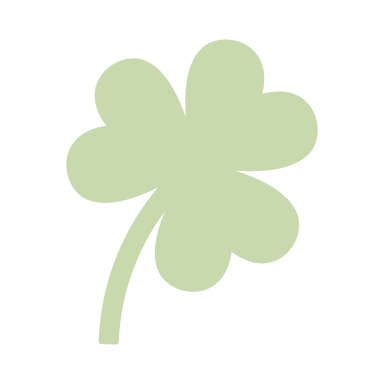 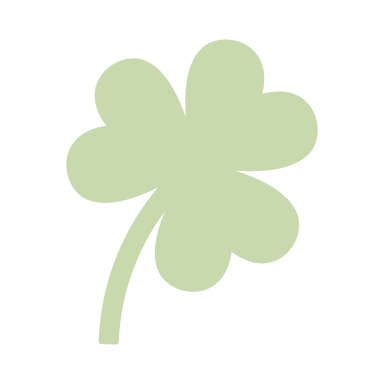 1
2
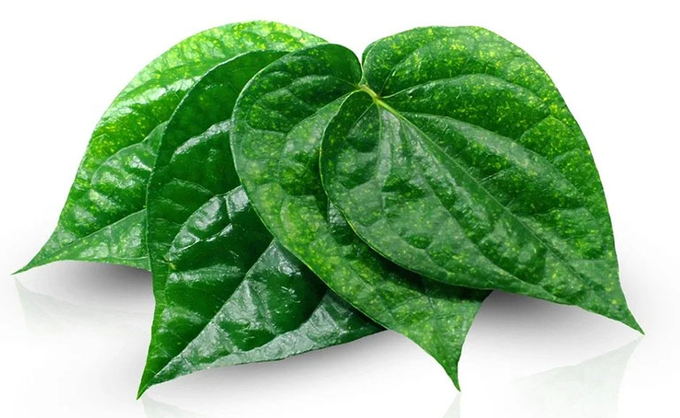 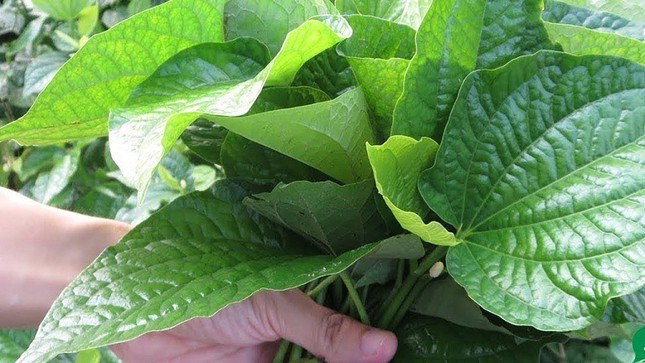 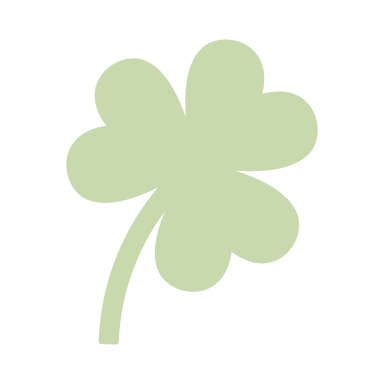 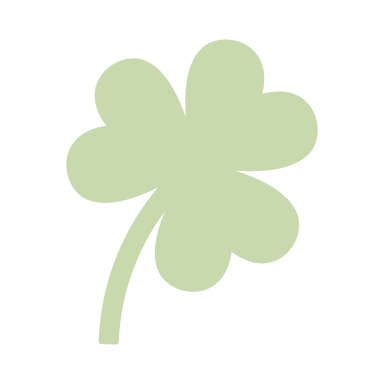 3
4
I. TRẢI NGHIỆM CÙNG VĂN BẢN
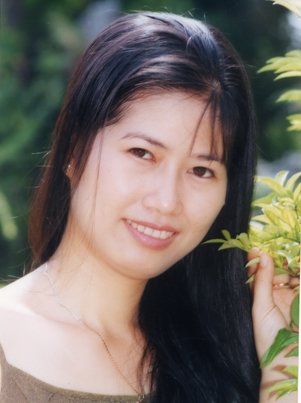 Năm sinh
1. TÁC GIẢ
1975
Tác phẩm
Bút danh
Trương Gia Hoà
Sóng sánh mẹ và anh (thơ, 2005)
Đêm nay con có mơ không? (tản văn, 2017)
Sài Gòn thềm xưa nắng rung (tản văn, 2018)
Sự nghiệp sáng tác
Giải thưởng
Xuất hiện trên văn đàn từ giữa những năm 1990. Từng là BTV của NXB Văn nghệ, báo Sài Gòn Tiếp thị, Pháp luật.
Sáng tác thơ, tản văn, truyện ngắn.
Hội viên Hội Nhà văn Tp. HCM
Giải thưởng Hội Nhà văn Tp. HCM với tác phẩm “Đêm nay con có mơ không?"
2. Tác phẩm
Trích trong cuốn “Sài Gòn thềm xưa nắng rụng” (2018).
Xuất xứ
Thể loại
Tản văn
PTBĐ
Tự sự, miêu tả, biểu cảm
Ngôi kể
Ngôi thứ nhất
Bà
Nhân vật chính
Bố cục
3 phần
II. SUY NGẪM VÀ PHẢN HỒI
“Bà cũng như mẹ, chỉ là những phụ nữ bình thường, nhưng đồng thời cũng là người vĩ đại nhất cuộc đời chúng ta.”
-SƯU TẦM-
01
HÌNH ẢNH NGƯỜI BÀ
1. Hình ảnh người bà
- Bà hay bày cho tôi cách chơi với những chiếc lá:
+ lá dừa thết cào cào, chim sẻ, rết.
+ lá cau kiểng làm lồng đèn.
+ lá chuối đan nong mốt, nong hai. 
+ làm đầu trâu bằng lá xoài.
+ lá dừa nước làm cái làn xách đi hái hoa, bắt bướm. 
- Nấu nồi lá xông mỗi khi cháu bệnh.
- Dùng lá tràm khuynh diệp chuẩn bị cho sự ra đi của ông.
Nhận xét: 
- Nghệ thuật: kể, miêu tả; lối hành văn gần gũi, chân thực.
- Bà là một phụ nữ khéo léo, đảm đang, hết lòng thương yêu, quan tâm người thân của mình.
02
TÌNH CẢM ĐỐI VỚI BÀ
2. Tình cảm đối với bà
-Tận mắt chứng kiến quá trình bà chuẩn bị lá tràm khuynh diệp cho sự ra đi của ông:+ sai anh rể ra ngoài bưng hái lá tràm khuynh diệp.
+ phơi lá trước sân nhà.
+ Ba buổi chiều liên tục… đệm bàng to.
+ Bà im lặng làm… nhìn sao buồn quá.
+ sự tỉ mỉ… không dám hỏi.
Nhận xét:
-Nghệ thuật: sử dụng động từ, tính từ khéo léo, tinh tế; yếu tố kể, biểu cảm đan xen bộc lộ tâm tư, tình cảm của nhân vật “tôi” với bà.
-Tình cảm của cháu với bà là tha thiết, sâu sắc, nồng đượm, không gì có thể thay thế được; tuổi thơ đẹp đẽ của cháu gắn liền với những hình ảnh, sự việc liên quan tới bà.
III. TỔNG KẾT
1. Nghệ thuật
Các yếu tố kể, tả và biểu cảm đan cài nhuần nhuyễn, nhịp nhàng giúp dẫn dắt người đọc một cách tự nhiên theo mạch kể và mạch kể của nhân vật.
Lối hành văn tự nhiên, chân thực, gần gũi.
Sử dụng từ ngữ khéo léo, có dụng ý.
Hình ảnh truyện đẹp, giàu ý nghĩa giúp người đọc có những liên tưởng thú vị.
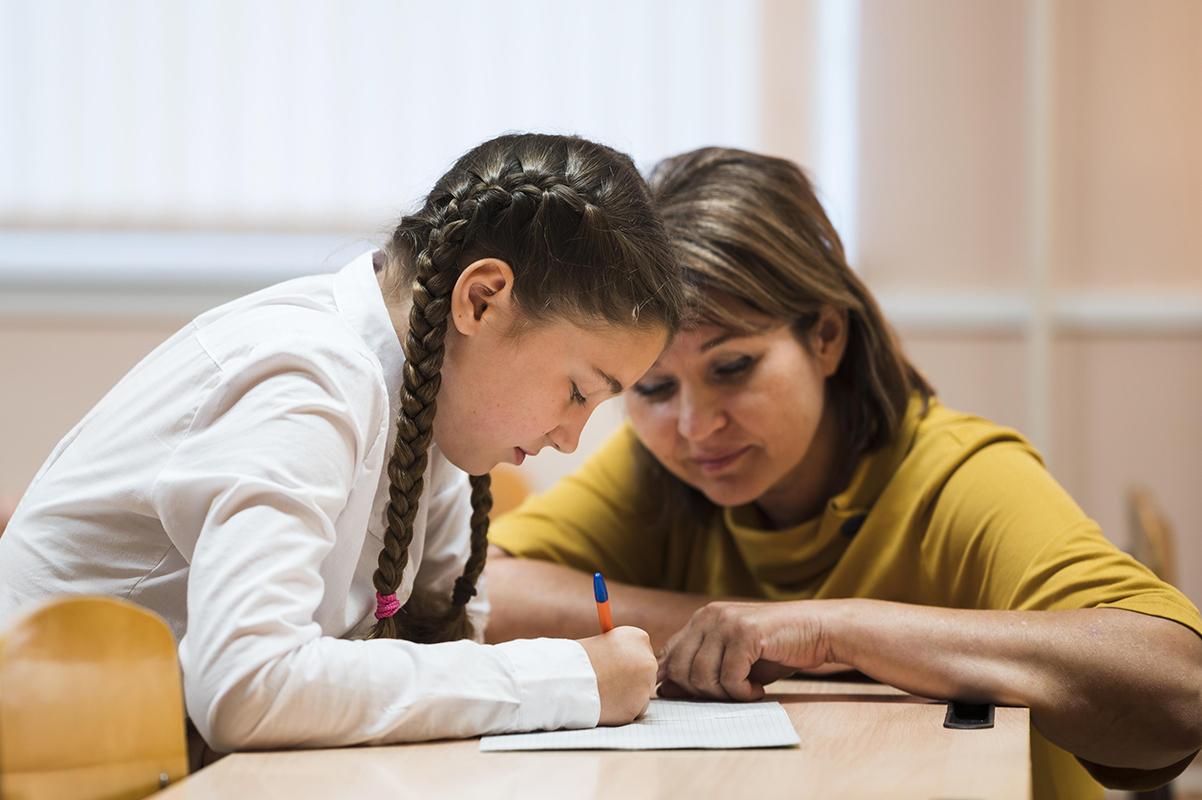 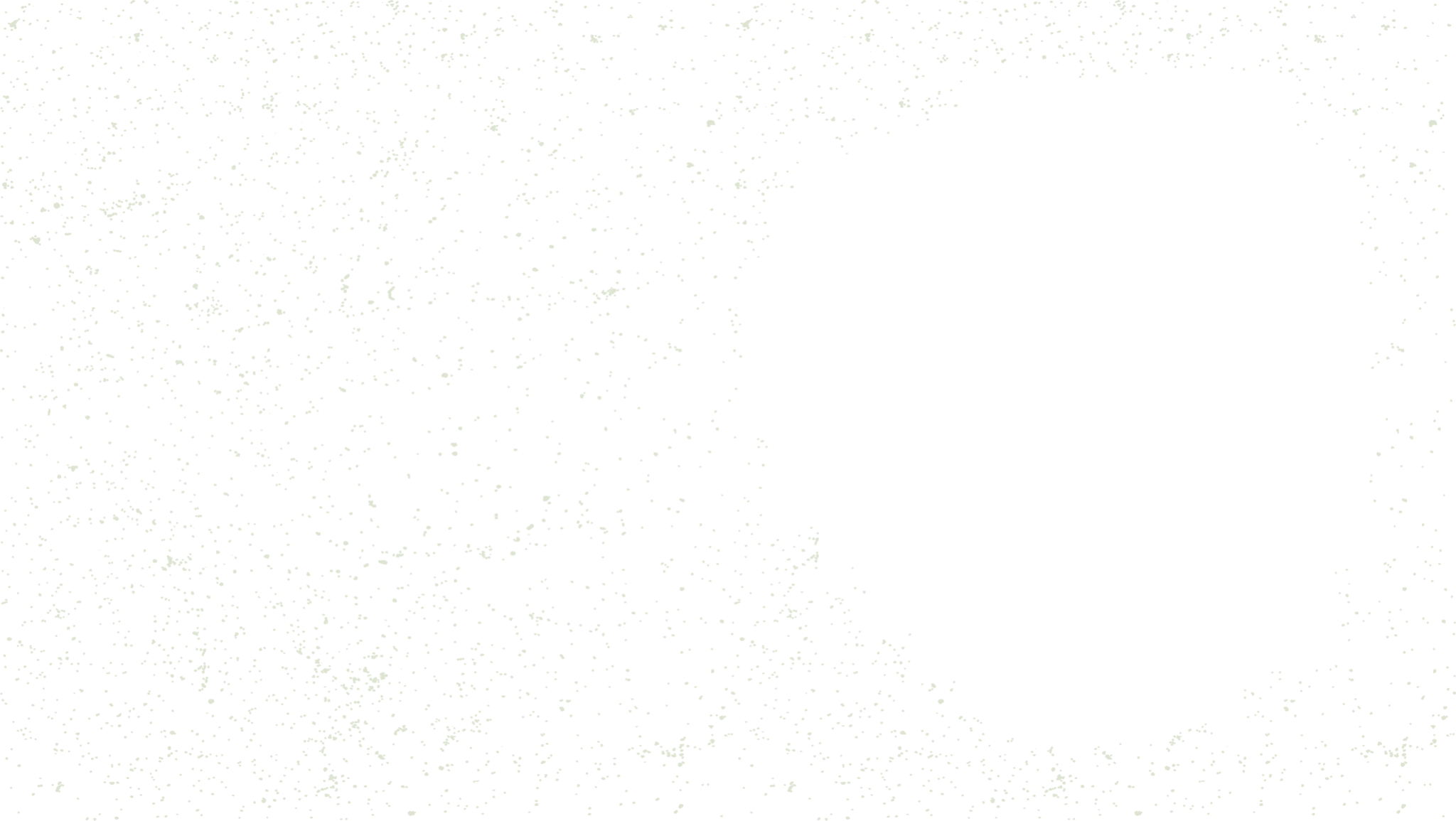 2. Nội dung
Văn bản là những hồi ức về tuổi thơ đẹp đẽ bên cạnh bà gắn với hình ảnh chiếc lá, là tình cảm tha thiết, sâu đậm của cháu với bà.
3. Ý nghĩa
- Hiểu được giá trị thiêng liêng của hai tiếng “tình thân”.
- Trân trọng những ngày tháng được sống bên cạnh người thân.
- Trân trọng những việc người thân làm cho mình, dù là nhỏ nhất.
LUYỆN TẬP
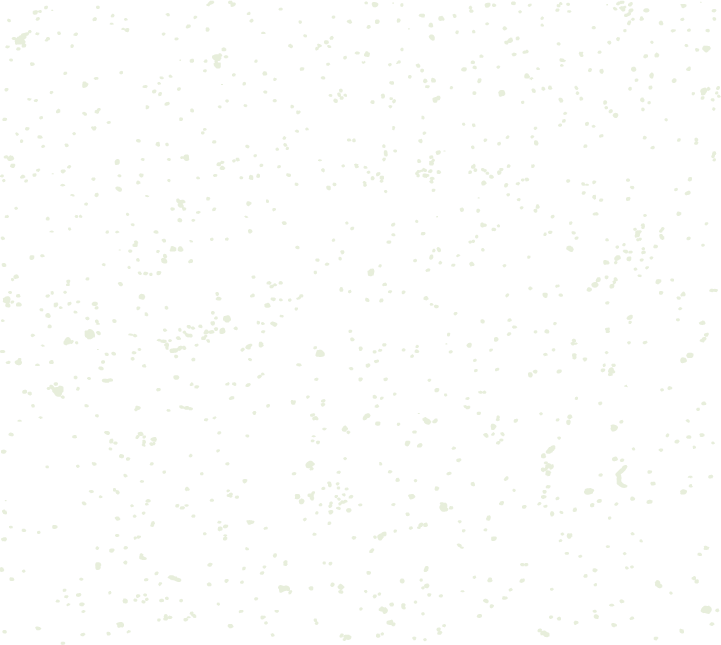 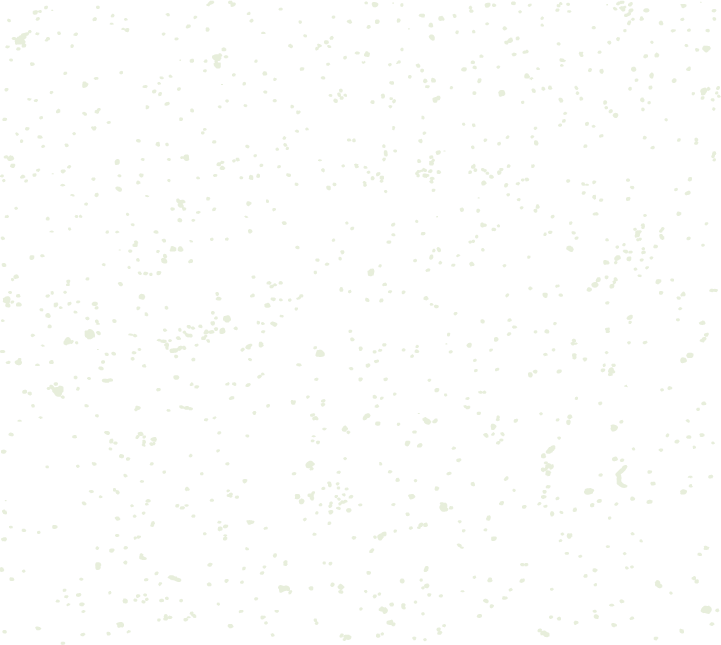 Bài tập 2
Bài tập 1
HS tìm 5 câu tục ngữ/ bài ca dao về tình cảm gia đình.
Viết đoạn văn 5 – 10 dòng nêu cảm nhận của em về hình ảnh người bà trong văn bản “Những chiếc lá thơm tho”.
VẬN DỤNG
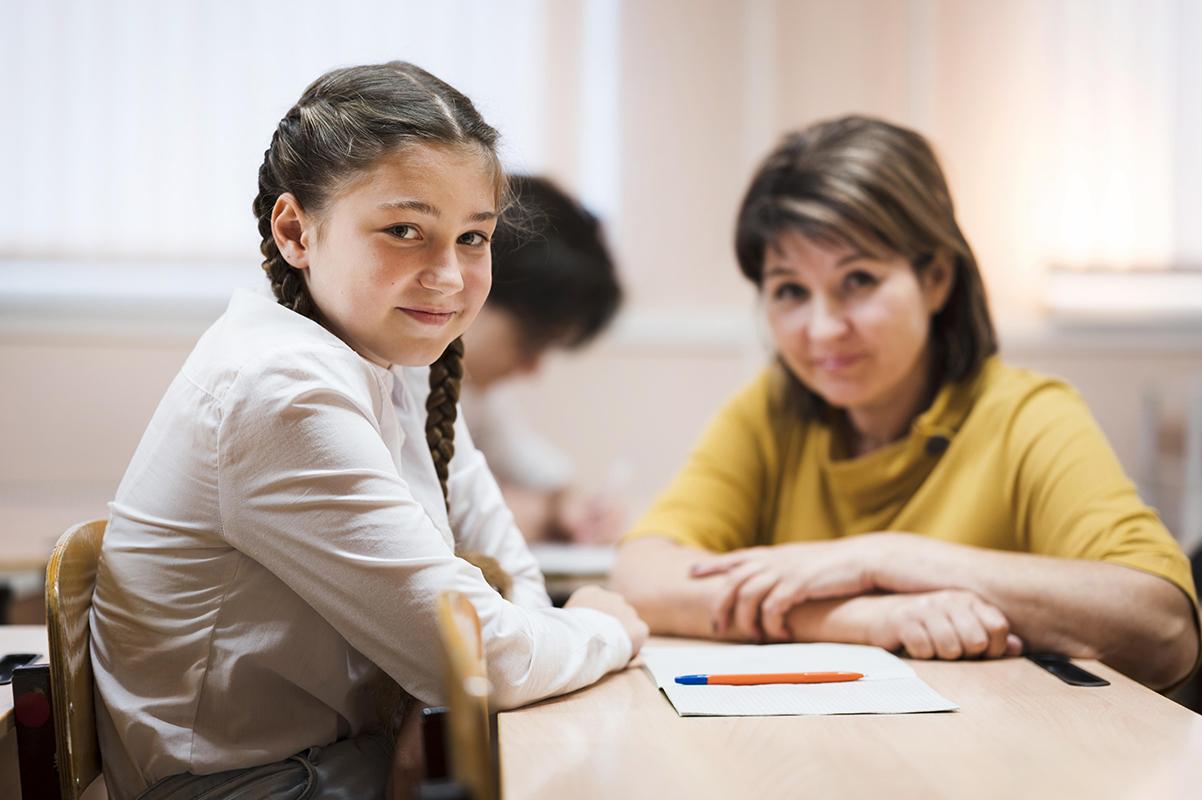 Em có vật kỷ niệm nào với người thân không? Nếu có thì hãy kể câu chuyện liên quan tới vật kỷ niệm ấy.
CHÚC CÁC EM HỌC TỐT!